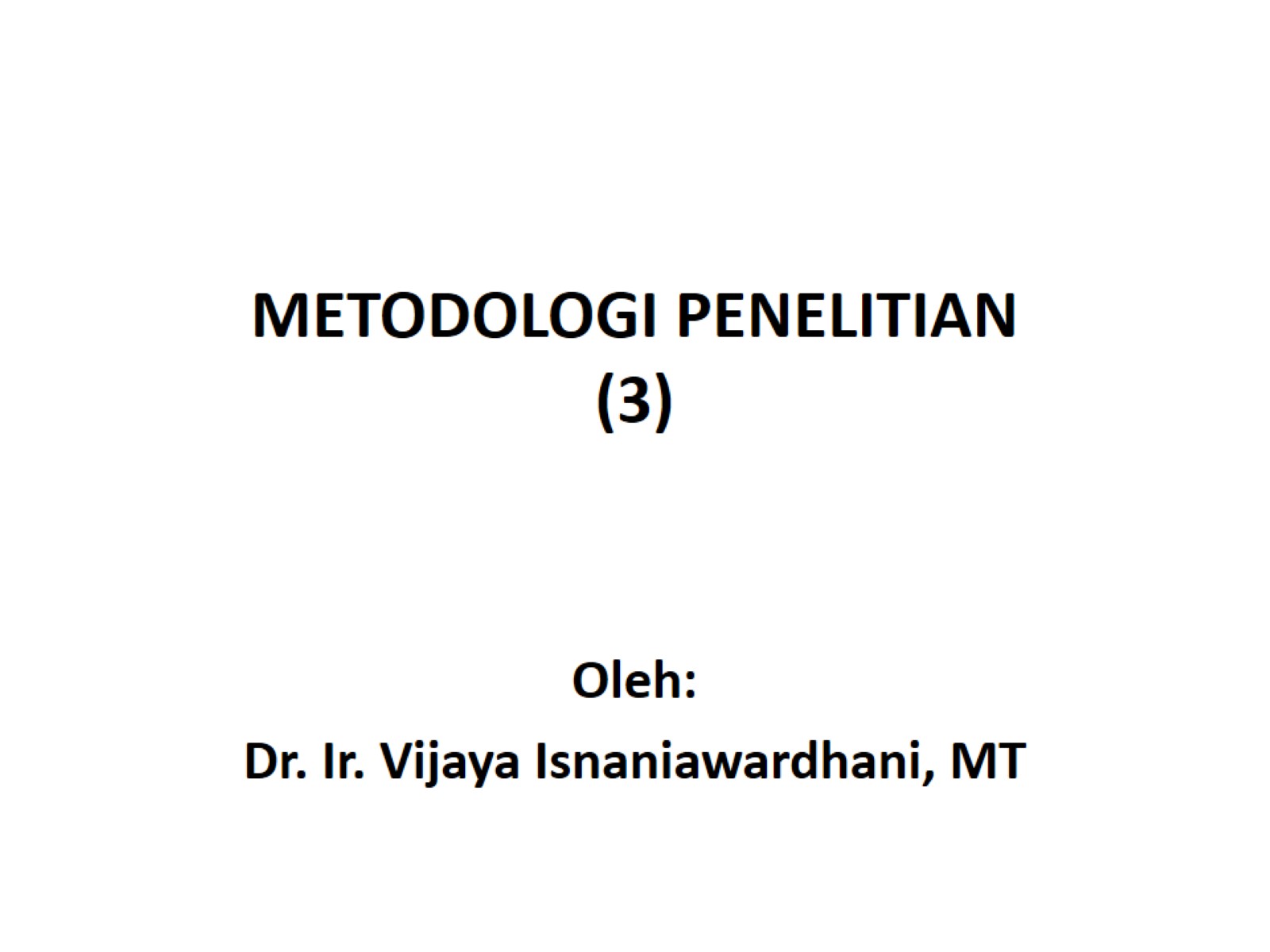 METODOLOGI PENELITIAN(3)
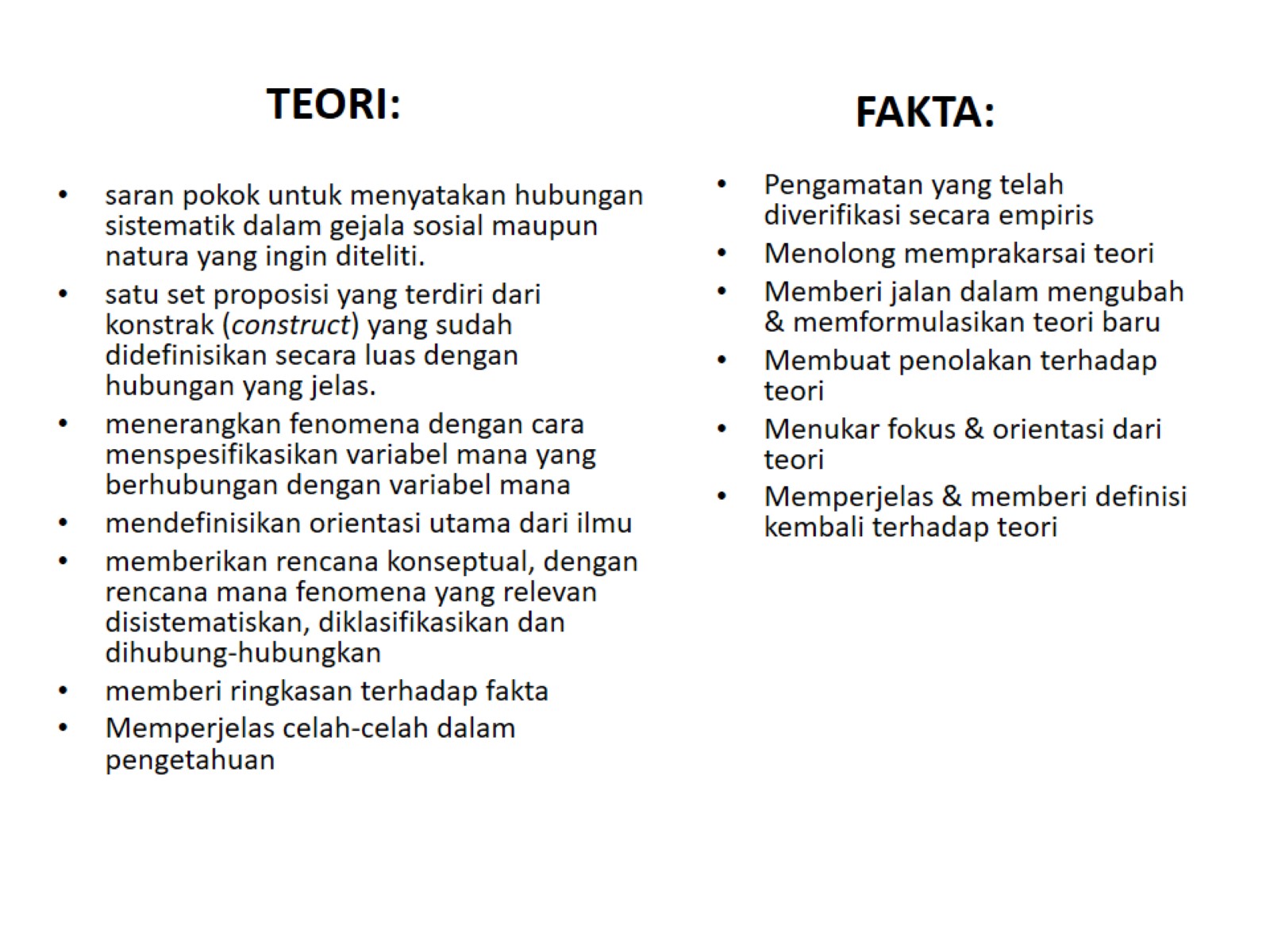 TEORI:
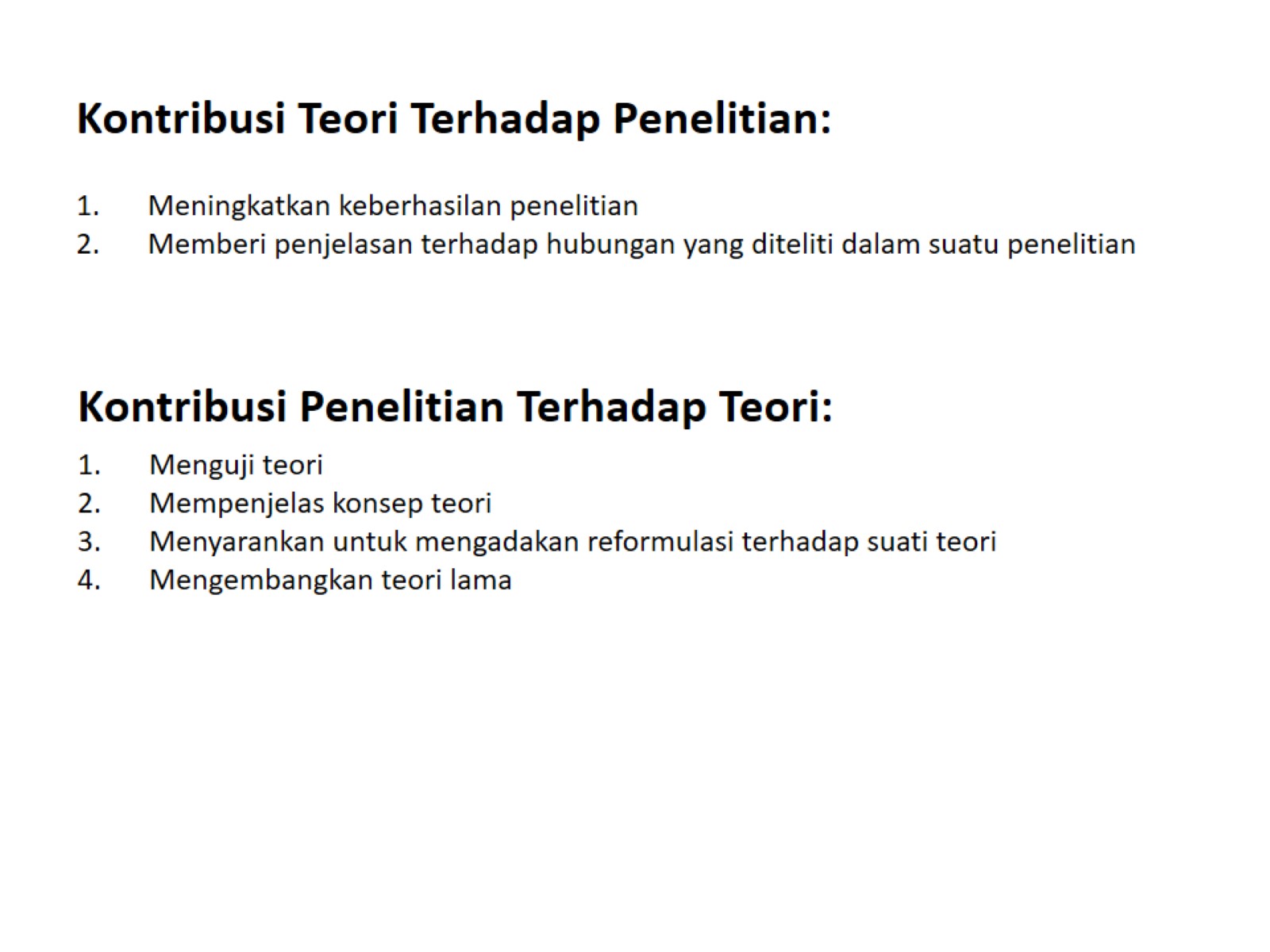 Kontribusi Teori Terhadap Penelitian:
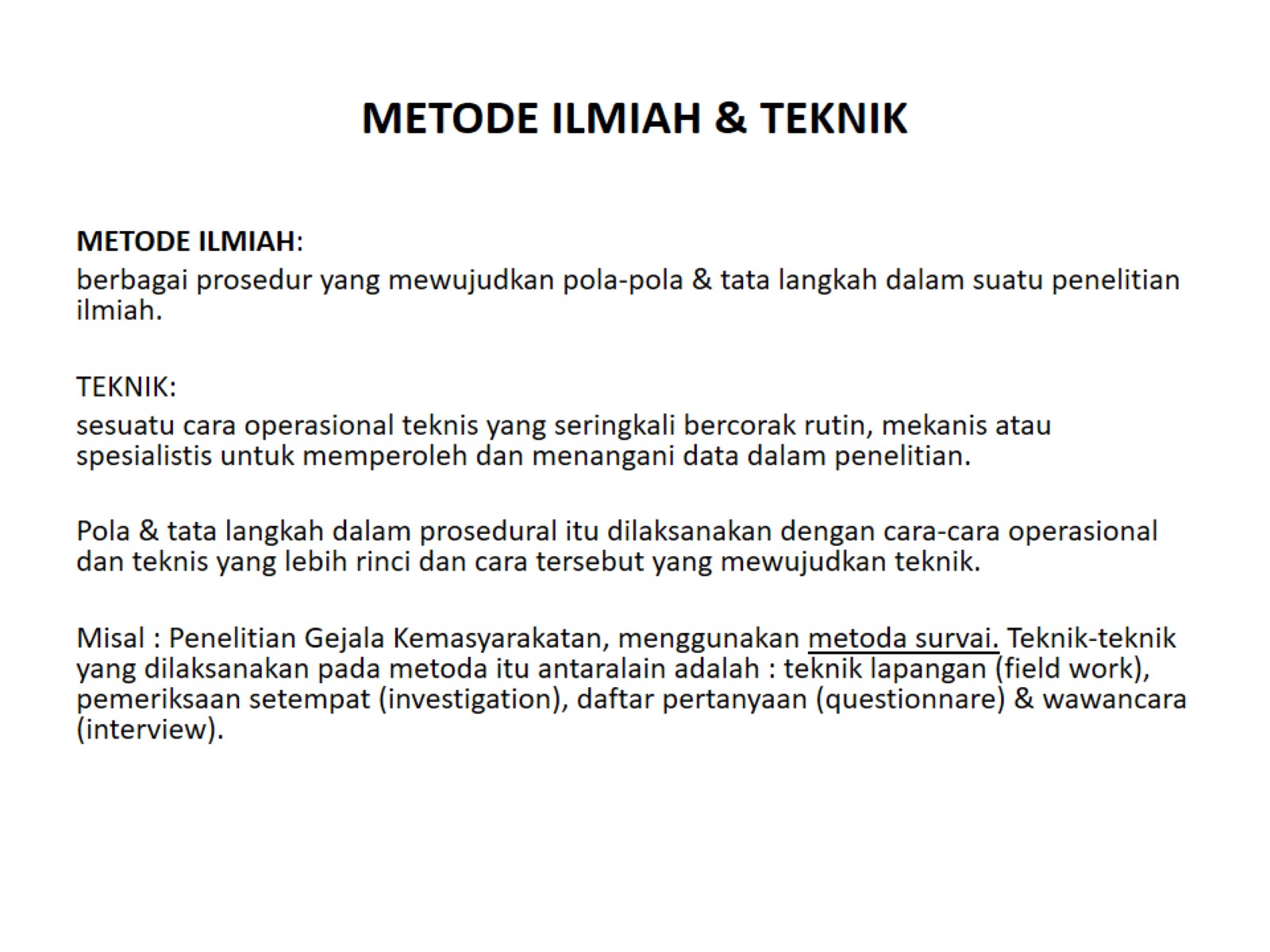 METODE ILMIAH & TEKNIK
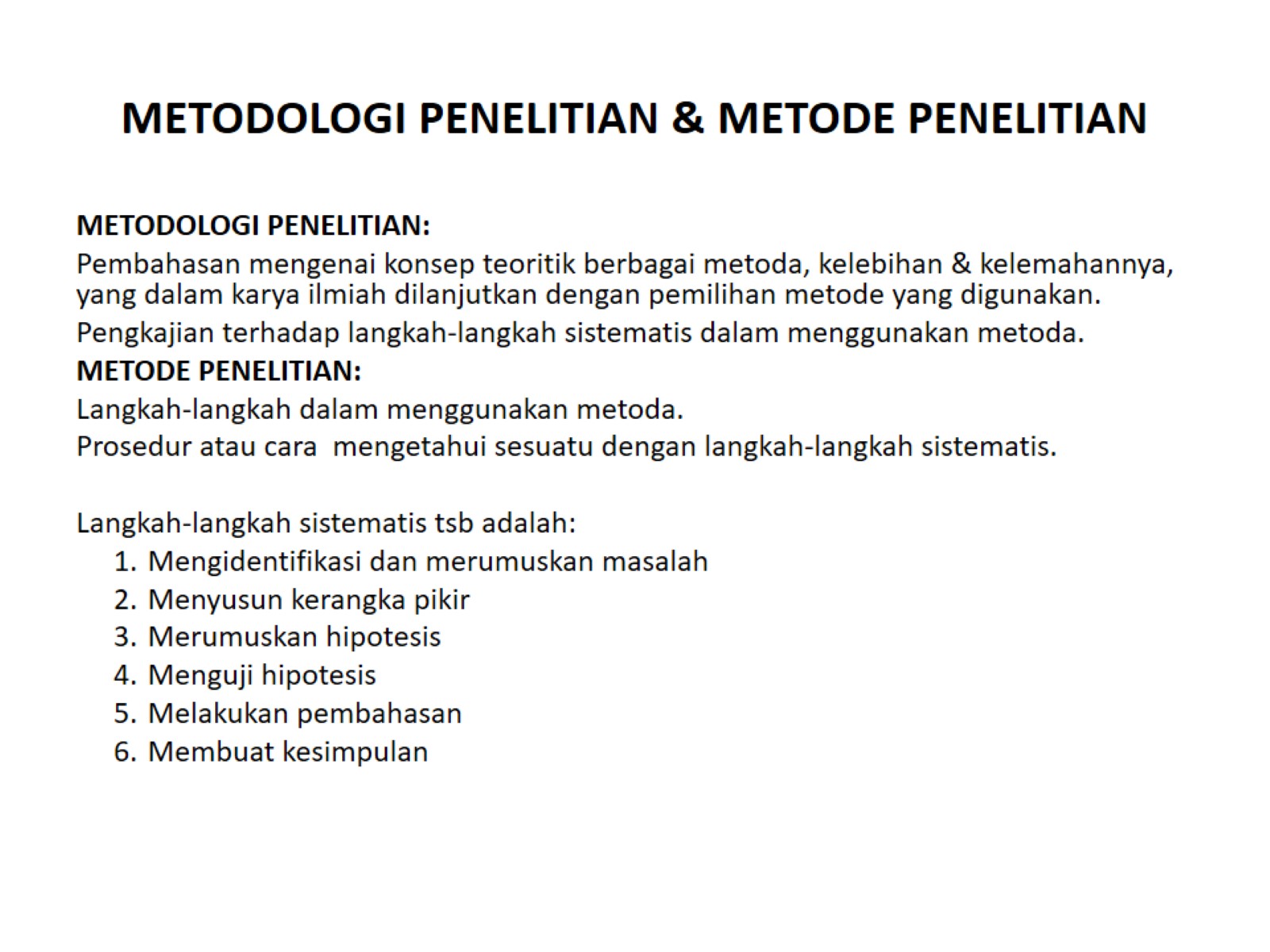 METODOLOGI PENELITIAN & METODE PENELITIAN
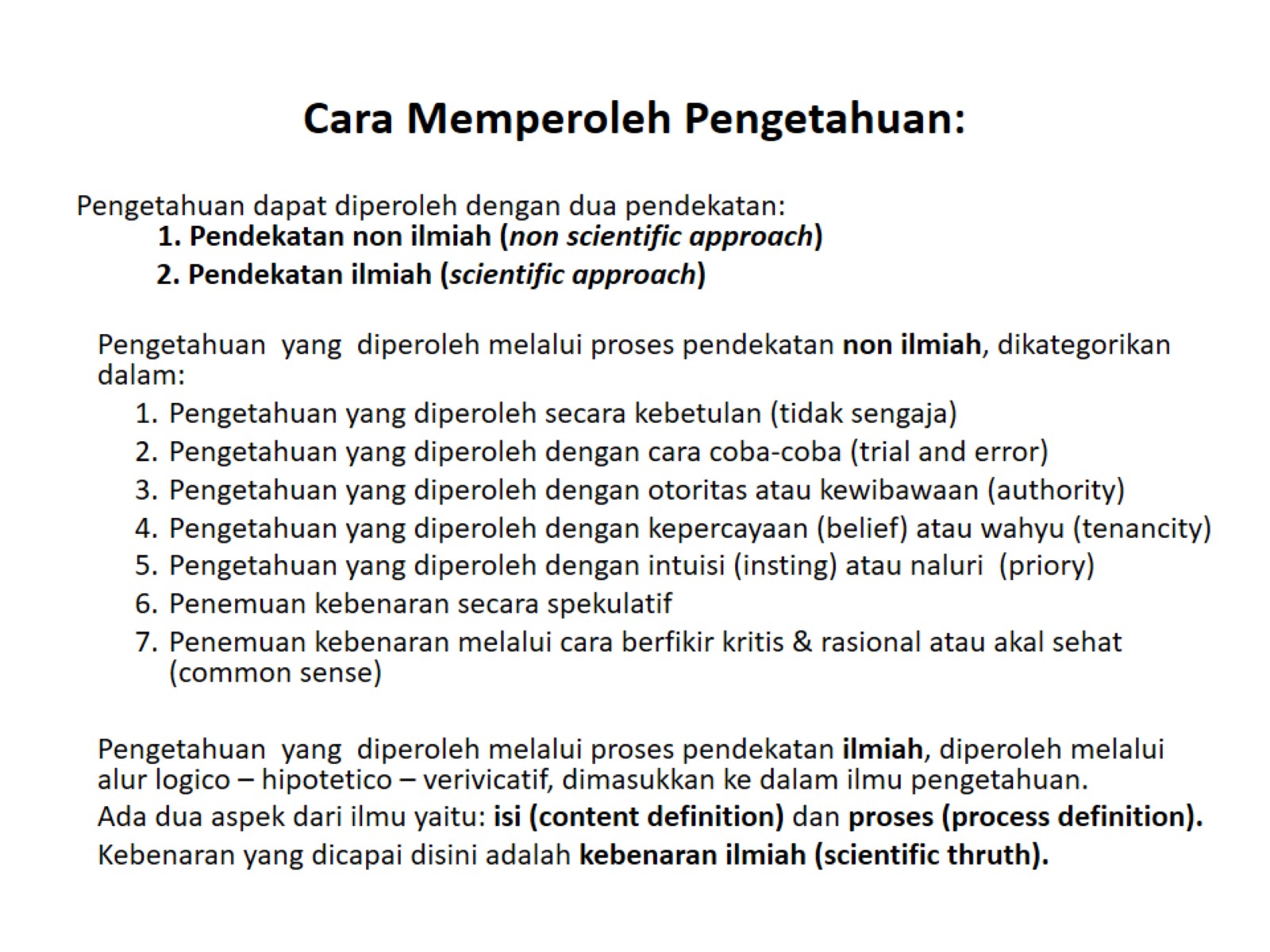 Cara Memperoleh Pengetahuan:
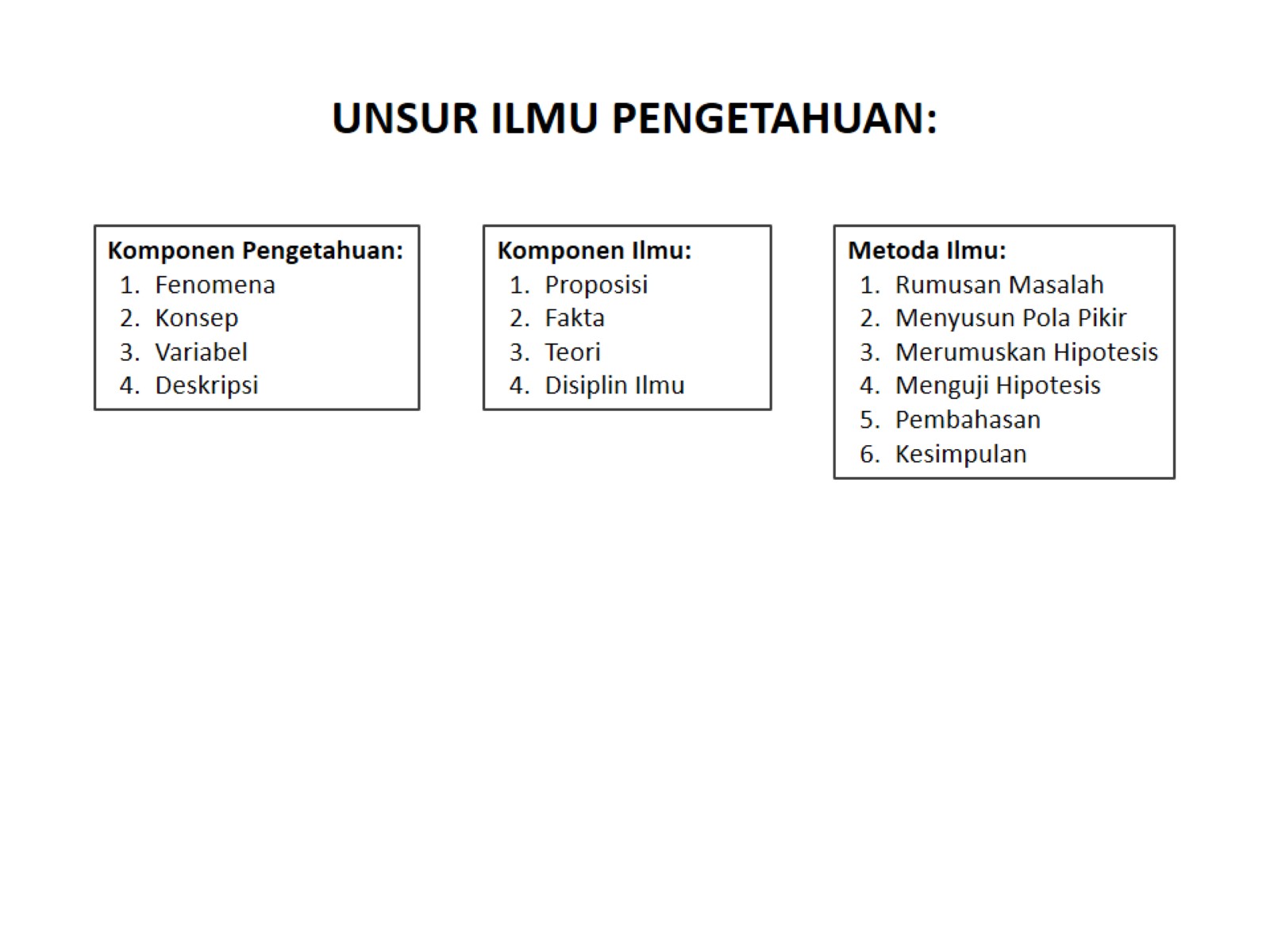 UNSUR ILMU PENGETAHUAN:
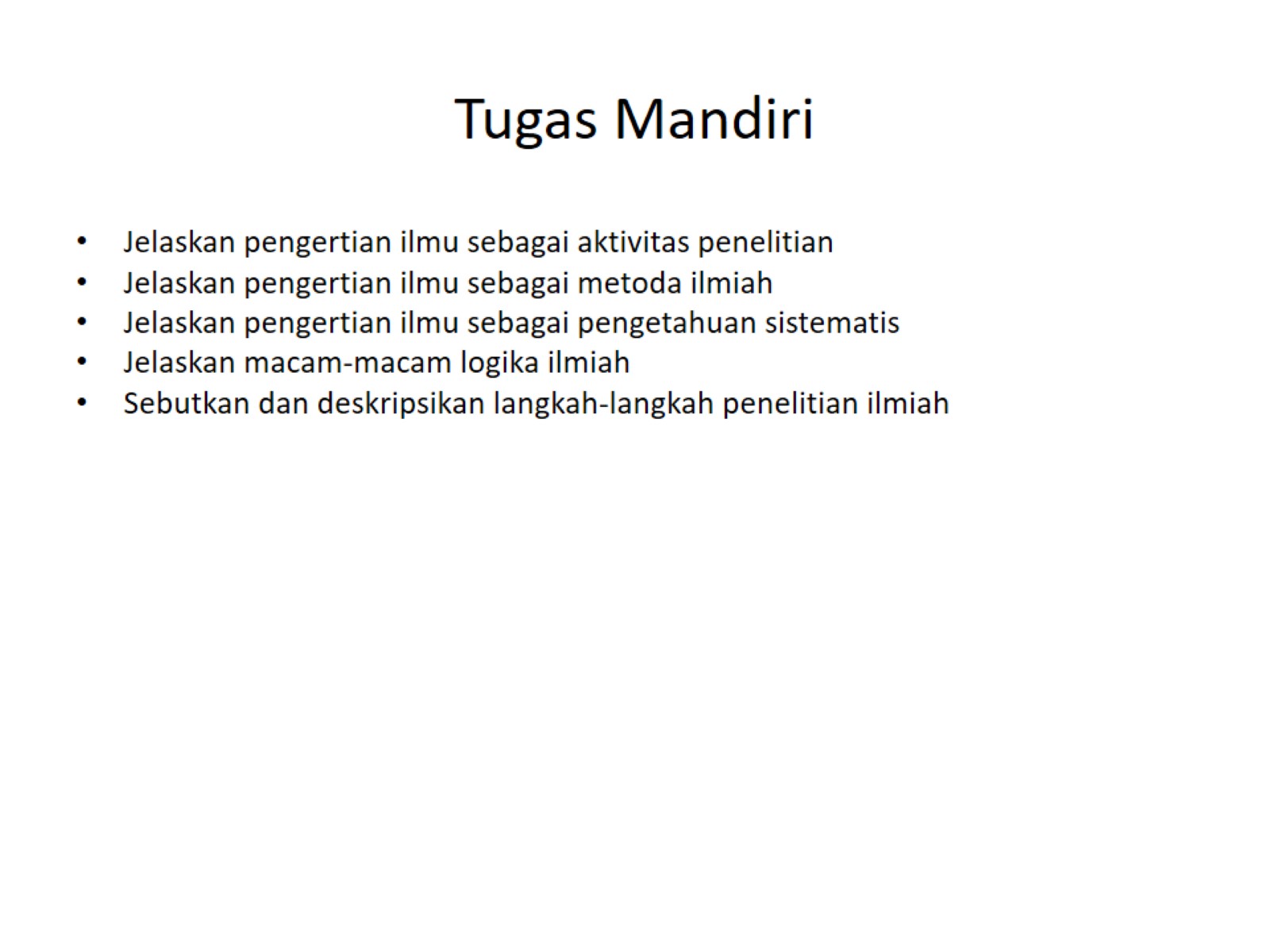 Tugas Mandiri